Interagera genom digital teknik: kommunikation och samarbeteMunicipality of Pescara
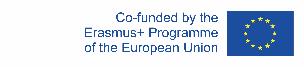 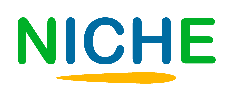 S
I
SYFTE OCH 
MÅL
Skaffa nya goda praktiker för teambuildning och engagemang av intressenter i virtuella sammanhang
Bekanta dig med EU:s ramverk för digital kompetens
Förstå det väsentliga med samverkan och samarbete i IT-miljöer
I den första utbildningsenheten kommer läsarna att få möjlighet att bekanta sig med DigComp-ramverket, den officiella EU-referensmodellen för utbildning i e-färdigheter.
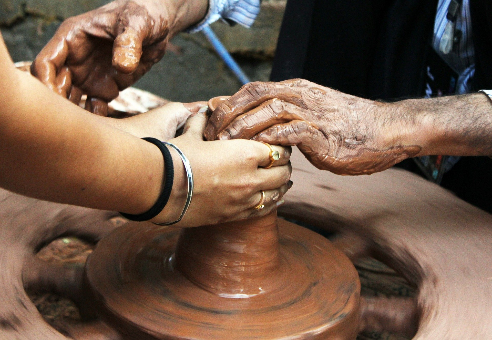 I slutet av denna modul kan läsarna hitta väletablerade och solida goda rutiner för förtroendebaserad och pålitlig kommunikation med externa parter, intressenter och gruppmedlemmar.
I slutet av denna modul kommer du att kunna:
Samarbets- och samverkanspelarna i DigComps ramverk ger nyckelkompetenser för effektiv och verkningsfull samarbetsdynamik i digitala miljöer
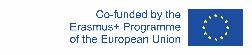 The European Commission's support for the production of this publication does not constitute an endorsement of the contents, which reflect the views only of the authors, and the Commission cannot be held responsible for any use which may be made of the information contained therein.
INDEX
Enhet 1
Enhet 2
Enhet 3
EXTRA
Bra metoder för att interagera med digital teknik
Kort introduction till DigComp 2.1
Pelare för samarbete och kommunikation
Fallstudie
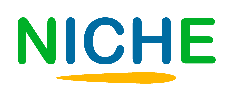 Enhet 1
Sektion 1 – DigComp 2.1: Vilka uttnyttjandemöjligheter?
Följande innehåll fokuserar på att interagera genom digital teknik, ett utbildningsområde och kompetenser som framkom som särskilt kritiska från analysen av kompetensgap och behovsbedömningen som genomfördes av partner under den första implementeringscykeln av NICHE.

World Wide Web svämmar över av material om hur man kan bli mer skicklig med digital teknik från ett fjärrkommunikations- och samarbetsperspektiv. Men i samband med denna utbildningsmodul kommer vår primära referenskälla att representeras av den senaste versionen av Digital Competence Framework for Citizens som publicerades av EU-kommissionens gemensamma forskningscenter 2016.

Mer specifikt kommer vi att titta på kompetensområde nr 2 Kommunikation och Samverkan, som Interagera genom digitala teknologier formellt hör till.
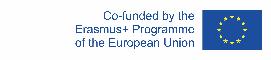 The European Commission's support for the production of this publication does not constitute an endorsement of the contents, which reflect the views only of the authors, and the Commission cannot be held responsible for any use which may be made of the information contained therein.
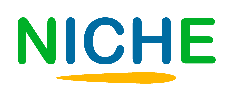 Enhet 1
Sektion 2 – Det officiella EU-ramverket för träning och utbildning gällande digitala färdigheter

Det första DigComp-ramverket kom ut 2013. Den senaste versionen är DigComp 2.1 men den kommer snart att ersättas av DigComp 2.2 (tillgänglig senare under 2022).

DigComp 2.1 inkluderar 21 digitala kompetenser fördelade på 5 kompetens (”utbildnings”) områden.

För varje specifik kompetens finns det en 8-nivåers kompetensmodell som användare/lärare kan använda för att följa och övervaka framsteg i att skaffa sig bättre kunskap inom de givna kompetenserna.
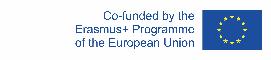 The European Commission's support for the production of this publication does not constitute an endorsement of the contents, which reflect the views only of the authors, and the Commission cannot be held responsible for any use which may be made of the information contained therein.
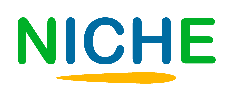 Enhet 1
Sektion 3 – Den utökade bibliografin för DigComp

Hittills, mellan den officiella publiceringen av DigComp 2.1 och releasen av version 2.2, har Europeiska kommissionen utökat DigComp-bibliografin med tre möjliga åtgärder:
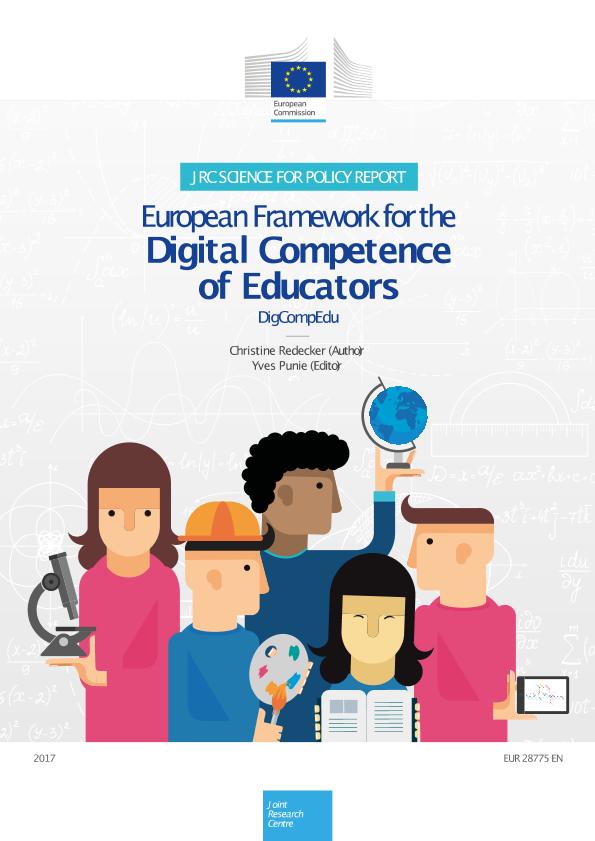 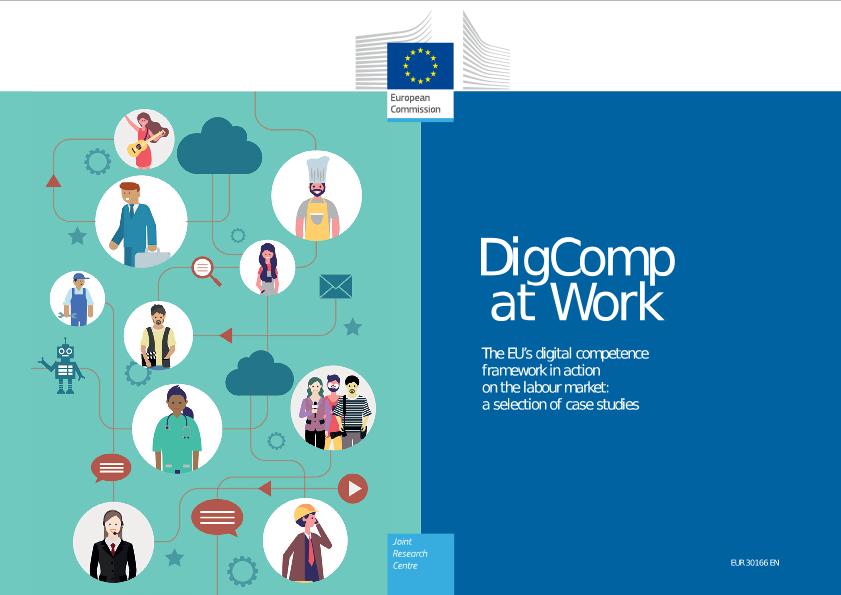 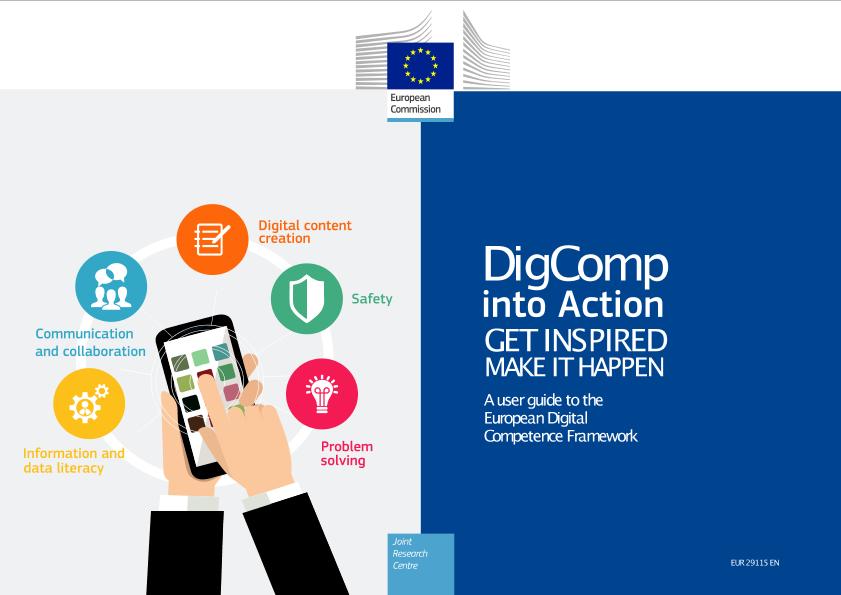 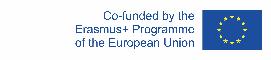 The European Commission's support for the production of this publication does not constitute an endorsement of the contents, which reflect the views only of the authors, and the Commission cannot be held responsible for any use which may be made of the information contained therein.
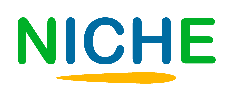 Enhet 2
Sektion 1 – Med fokus på DigComps träningsområde nr.2 

I enhet 1 introducerade vi läsarna till bakgrunden och den allmänna översikten av DigComp-ramverket för att bättre introducera dem till innehållet som kommer härnäst.

Pelaren Kommunikation och samarbete är ytterligare uppdelad i följande kompetenser:
Källa: DigComp 2.1, sidan 11
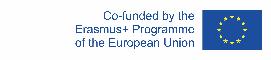 The European Commission's support for the production of this publication does not constitute an endorsement of the contents, which reflect the views only of the authors, and the Commission cannot be held responsible for any use which may be made of the information contained therein.
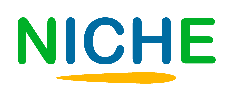 Enhet 2
Sektion 2 – Med fokus på DigComps kompetens 2.1

Som vi kan se är alla sex kompetenser som listas under det andra kompetensområdet nära relaterade till varandra:
Att dela, engagera och samarbeta skulle inte vara möjligt utan att först interagera genom digital teknik
Netiquette hjälper dig att hantera (och etablera) din digitala identitet
Etc.

Med andra ord, bland dessa kompetenser finns det inte en "strikt" hierarkisk ordning utan snarare en ömsesidig kontamineringseffekt, där man genom att stärka sin kompetens inom en av dem, stärker sin kunskap inom alla de andra.

På tal om kompetens så har DigComp 2.1 kommit med en mycket tydlig progressionsmodell som hjälper användare att få större medvetenhet om sin erfarenhet och sitt kunnande.
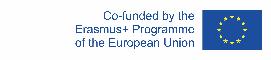 The European Commission's support for the production of this publication does not constitute an endorsement of the contents, which reflect the views only of the authors, and the Commission cannot be held responsible for any use which may be made of the information contained therein.
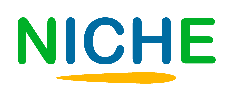 Enhet 2
Sektion 3 – Samarbete genom digital teknik
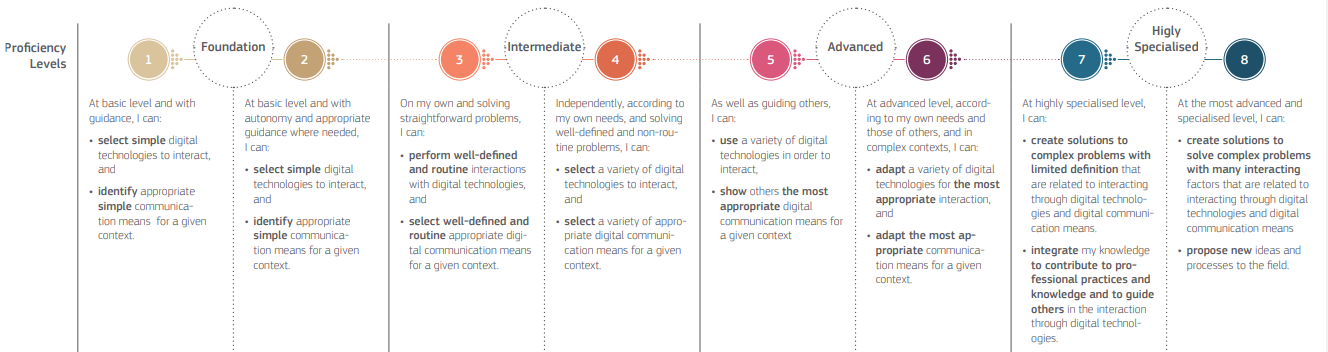 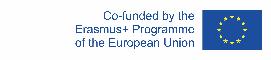 The European Commission's support for the production of this publication does not constitute an endorsement of the contents, which reflect the views only of the authors, and the Commission cannot be held responsible for any use which may be made of the information contained therein.
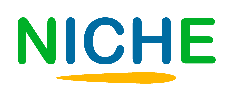 Enhet 3
Sektion 1 – Resurser och ytterligare rekommendationer för att interagera med digital teknik  

Först och främst är det viktigt att förstå och vara helt medveten om vem din organisation interagerar med och varför...

En databaserad interaktion innebär kompetens att avkoda digital data och information för att vara bättre rustad att navigera i det digitala ekosystemet och orientera organisationens strategiska långsiktiga vision därefter.

De mest kritiska affärsfunktionerna är nu helt datadrivna: ekonomi, försäljning och reklam förlitar sig på webbaserat utbyte av kommunikation, input och insikter, såväl som många andra parametrar för att bedöma, övervaka och utvärdera organisationens resultat och hur dess värde uppfattas bland (potentiella) kunder.
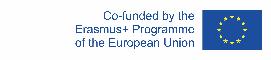 The European Commission's support for the production of this publication does not constitute an endorsement of the contents, which reflect the views only of the authors, and the Commission cannot be held responsible for any use which may be made of the information contained therein.
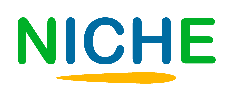 Enhet 3
Sektion 1 – Till exempel inom varumärkesbyggande:
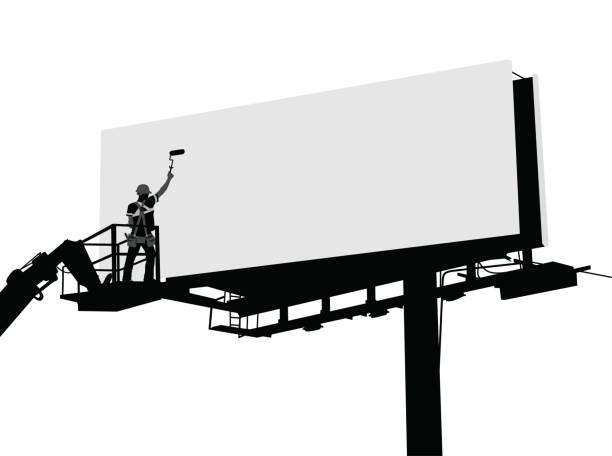 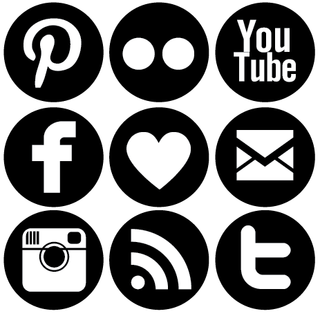 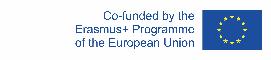 The European Commission's support for the production of this publication does not constitute an endorsement of the contents, which reflect the views only of the authors, and the Commission cannot be held responsible for any use which may be made of the information contained therein.
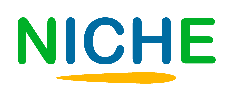 Enhet 3
Sektion 2 – karta över onlineinteraktionen med externa mottagare
1. Sätt upp mål
2. Anpassa till mottagare
4. Schemalägg
3. Definiera pelarna
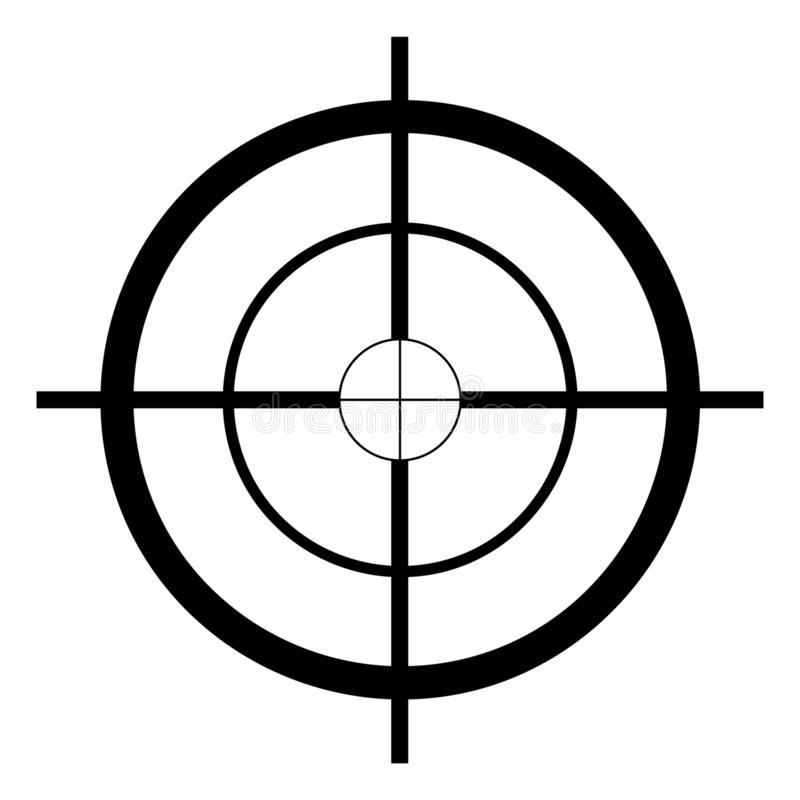 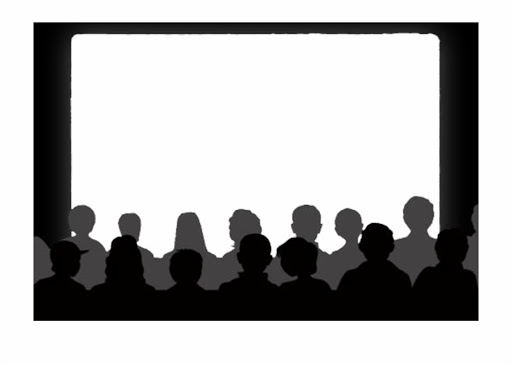 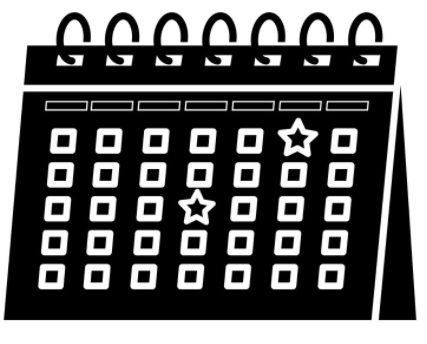 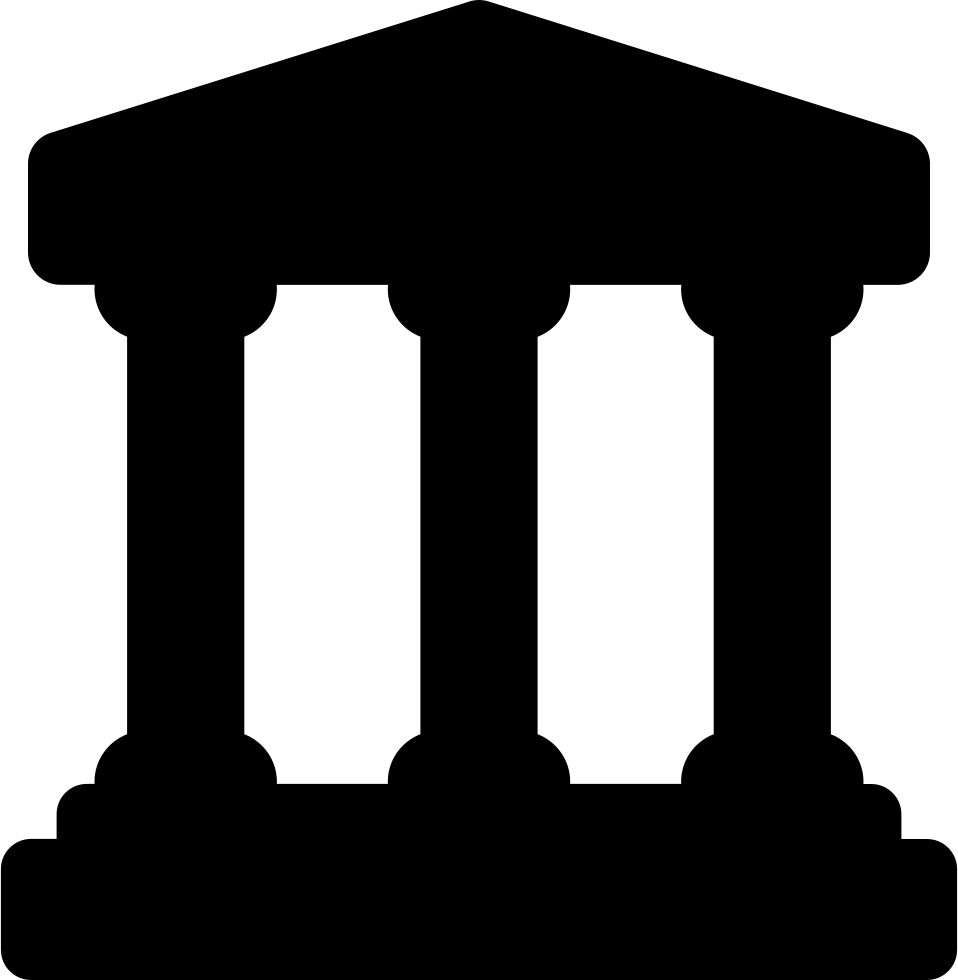 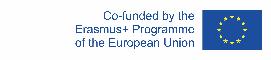 The European Commission's support for the production of this publication does not constitute an endorsement of the contents, which reflect the views only of the authors, and the Commission cannot be held responsible for any use which may be made of the information contained therein.
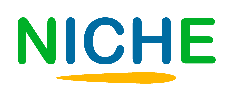 Enhet 3
Sektion 2 – Angående mål...

…vi hänvisar till den allmänna kohorten av sociala och ekonomiska aktörer som identifierats som intressegrupper som:

Kan påverkas av affärsverksamheten
kan ha en inverkan på och/eller ett intresse för affärsverksamheten
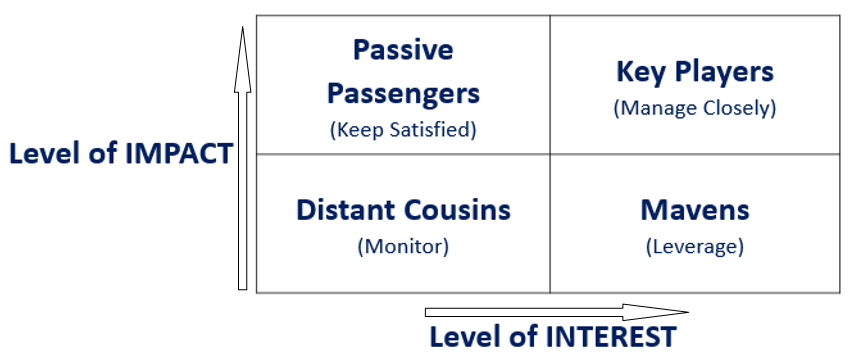 The POWER-INTEREST Matrix (Johnson and Scholes; 1999)
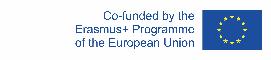 The European Commission's support for the production of this publication does not constitute an endorsement of the contents, which reflect the views only of the authors, and the Commission cannot be held responsible for any use which may be made of the information contained therein.
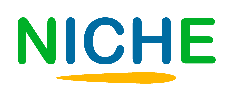 Enhet 3
Sektion 2 – Angående mål…ett övervakningsverktyg
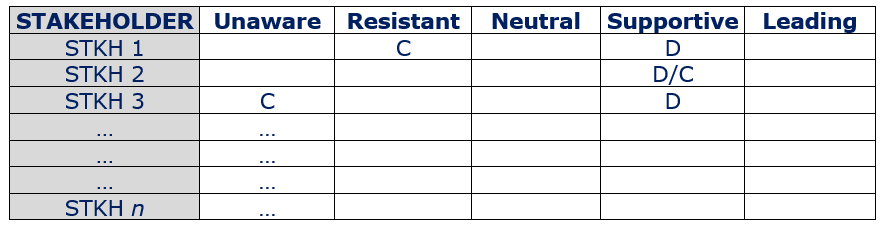 Håll reda på och dokumentera de framsteg du gör i kommunikation och engagemang för varje identifierad intressentkategori: vad är deras nuvarande (C) nivå av engagemang jämfört med önskad (D) status?
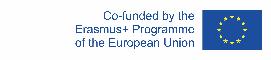 The European Commission's support for the production of this publication does not constitute an endorsement of the contents, which reflect the views only of the authors, and the Commission cannot be held responsible for any use which may be made of the information contained therein.
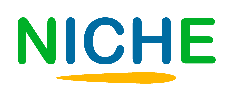 Enhet 3
Sektion 2 – Angående kunderna...
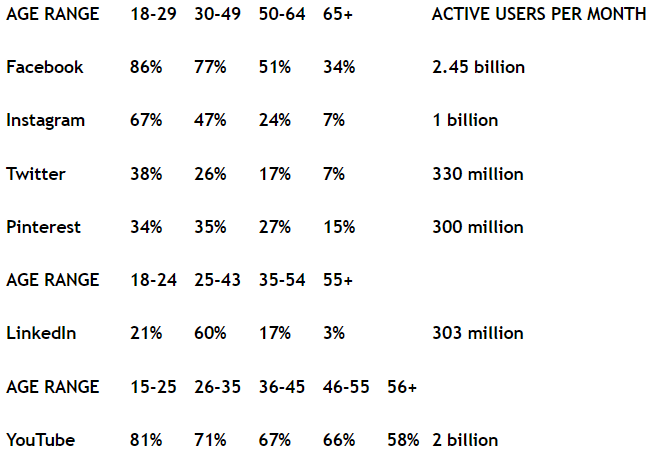 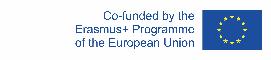 The European Commission's support for the production of this publication does not constitute an endorsement of the contents, which reflect the views only of the authors, and the Commission cannot be held responsible for any use which may be made of the information contained therein.
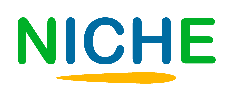 Enhet 3
Sektion 2 – Angående kunderna… bra verktyg

Livsstil, mat eller hem 		Facebook, Pinterest och Instagram.
IT, företag eller industri   	LinkedIn och Twitter
Publicera videos			YouTube, Facebook, Instagram
Publicera en undersökning  	Facebook, Twitter ochInstagram
Bilder					Instagram och Pinterest
Studier eller yttranden 		Facebook och LinkedIn
Bilder och citat  			Facebook och Instagram
Infografik   				Pinterest
Fotocollage				Pinterest
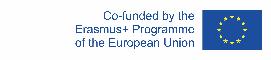 The European Commission's support for the production of this publication does not constitute an endorsement of the contents, which reflect the views only of the authors, and the Commission cannot be held responsible for any use which may be made of the information contained therein.
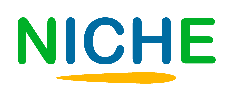 Enhet 3
Sektion 3 – Interagera och kommunicera genom digital teknik, intern kommunikation
Sponsor
Partners
Organisation
Team
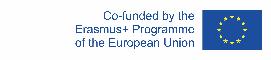 The European Commission's support for the production of this publication does not constitute an endorsement of the contents, which reflect the views only of the authors, and the Commission cannot be held responsible for any use which may be made of the information contained therein.
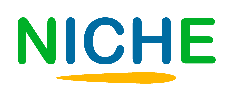 Enhet 3
Sektion 3 – Interagera och kommunicera genom digital teknik, extern kommunikation
Allmänheten
Process
Intressenter
Kunder
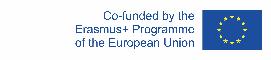 The European Commission's support for the production of this publication does not constitute an endorsement of the contents, which reflect the views only of the authors, and the Commission cannot be held responsible for any use which may be made of the information contained therein.
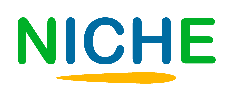 Enhet 3
Sektion 3 – Interagera och kommunicera genom digital teknik, kommunikationsmedel
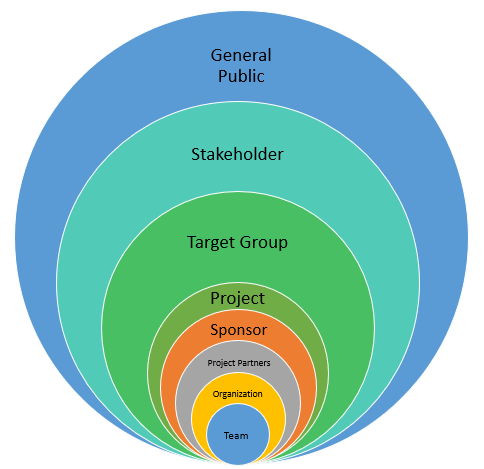 Sociala medier
Internet
Massmedia

Evenemang, konferenser och seminarier
Specialicerade media (tryck)

Utbildning
Direktutskick och riktad kommunikation (nyhetsbrev)

Rapporter 

email + möten + telcom.

Personliga email + individuella möten + informell telcom.
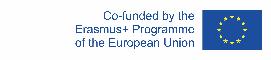 The European Commission's support for the production of this publication does not constitute an endorsement of the contents, which reflect the views only of the authors, and the Commission cannot be held responsible for any use which may be made of the information contained therein.
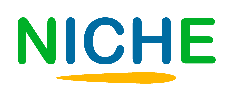 Enhet 3
Sektion 4 – Vad dålig interaktion leder till...
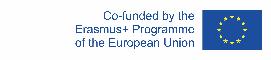 The European Commission's support for the production of this publication does not constitute an endorsement of the contents, which reflect the views only of the authors, and the Commission cannot be held responsible for any use which may be made of the information contained therein.
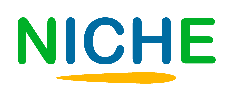 Enhet 3
Sektion 5 – Att planera för online-interaktion: sista rekommendationerna om netikett

Att skriva och ta emot e-post har blivit en av de mest återkommande aktiviteterna i vårt dagliga liv. Glöm inte att följa några specifika affärs(n)etikettregler som gör dig effektiv och tydlig. 
Definiera ett tydligt ämne: se till att ämnesraden är enkel, specifik men catchy.
Börja din e-post med hälsningar
Att skriva och ta emot e-post har blivit en av de mest återkommande aktiviteterna i vårt dagliga liv. Glöm inte att följa några specifika affärs(n)etikettregler som låter dig vara effektiv och tydlig. 
Definiera ett tydligt ämne: se till att ämnesraden är enkel, specifik men catchy
Börja din e-post med hälsningar
Var tydlig och exakt: spara andras tid! Vi spenderar 13 timmar i veckan eller 28 % av arbetsveckan på att hantera e-post (McKinsey)
Informell vs. formell: välj din kommunikationsstil utifrån din mottagare
Använd (om nödvändigt) bilagor, var tydlig med att förklara vad de innehåller och filformatet
Undvik inte att kommunicera dåliga nyheter: försök att föreslå lösningar efter en tydlig förklaring av problemet
Skriv en avslutning till din e-post: välj den mest lämpliga frasen innan du skriver ditt namn
Innan du skickar läs din e-post igen: de flesta vanliga misstag eller stavfel kan undvikas genom en noggrann omläsning med ett öga för detaljer
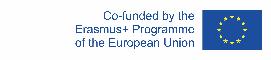 The European Commission's support for the production of this publication does not constitute an endorsement of the contents, which reflect the views only of the authors, and the Commission cannot be held responsible for any use which may be made of the information contained therein.
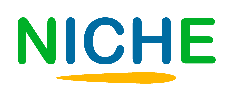 Enhet 3
Sektion 5 – ett dåligt email...
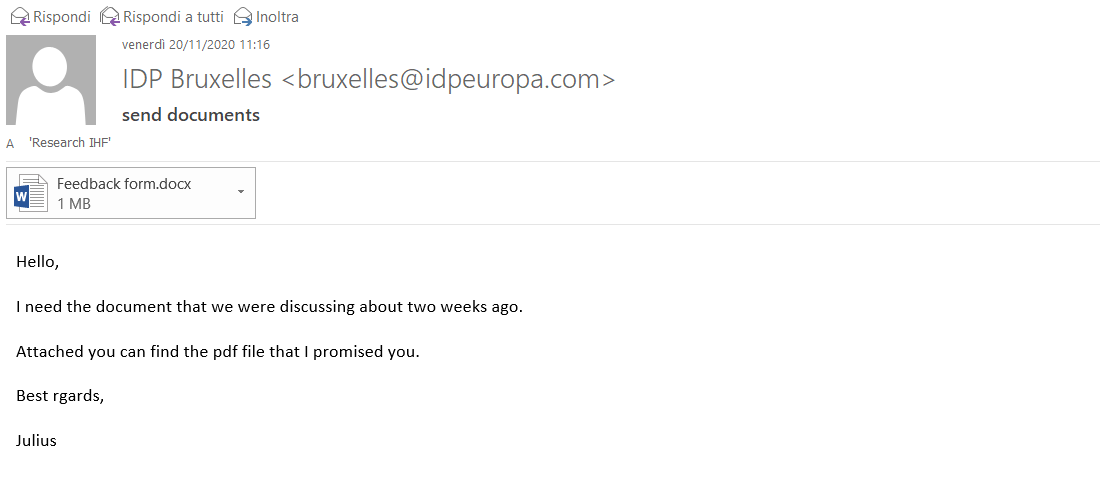 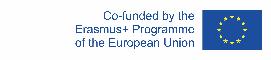 The European Commission's support for the production of this publication does not constitute an endorsement of the contents, which reflect the views only of the authors, and the Commission cannot be held responsible for any use which may be made of the information contained therein.
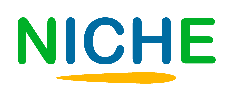 Enhet 3
Sektion 5 – …VS ett bra email
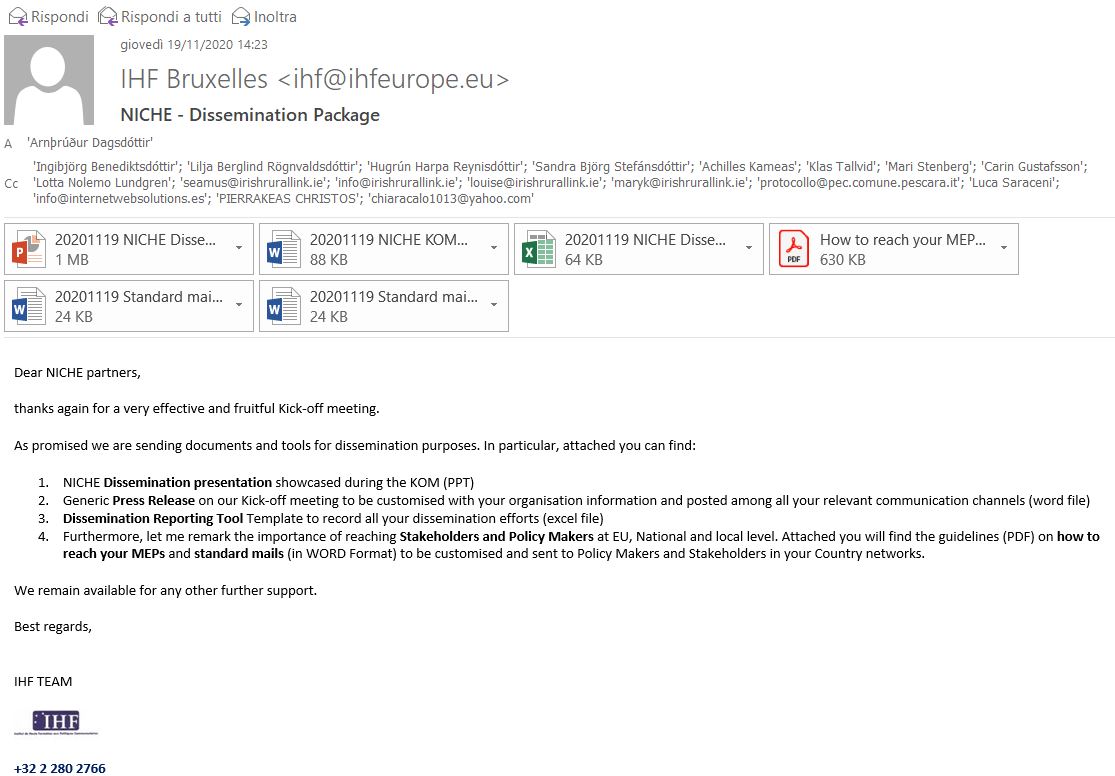 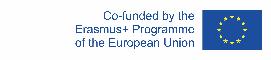 The European Commission's support for the production of this publication does not constitute an endorsement of the contents, which reflect the views only of the authors, and the Commission cannot be held responsible for any use which may be made of the information contained therein.
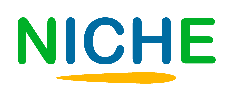 EXTRA
Hur kombinerar man entreprenörskap med kulturarv? Att etablera en digital identitet...
På de följande sliderna kommer vi att introducera läsarna för ett scenario med god praxis som visar hur entreprenörer och organisationer som verkar inom kulturarvsområdet kan formulera och designa sina (online) kommunikationsstrategier och övergripande digitala identitet för att bättre värdera sitt erbjudande och dess värderingar – inspirerade av främjandet och skyddet av immateriellt kulturarv.
Bondgårdar i Europa representerar en levande marknadsindustri med otroligt stor potential för att integrera och visa upp lokalt kulturarv och agrarmattraditioner.

Deras (online) kommunikation är vanligtvis mycket fängslande för den stora majoriteten av onlinepubliken och förlitar sig på sofistikerad marknadsföring av "uppslukande upplevelser", snarare än på varor och/eller tjänster.
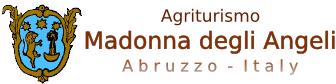 http://www.madonnadegliangeli.com/
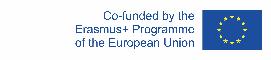 The European Commission's support for the production of this publication does not constitute an endorsement of the contents, which reflect the views only of the authors, and the Commission cannot be held responsible for any use which may be made of the information contained therein.
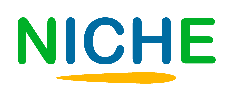 EXTRA
Snygg, enkel och användarvänlig estetik

Madonna degli Angelis webbplats passar just detta räckvidd: webbsidans övergripande layout välkomnar användare med en intuitiv och varm layout.

Redan från första anblicken kan användare få tillgång till all information de behöver: från boendet, till miljön...​
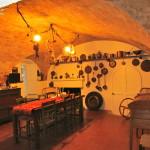 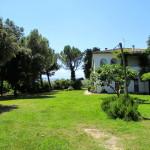 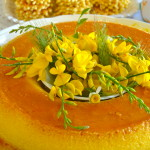 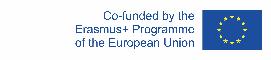 The European Commission's support for the production of this publication does not constitute an endorsement of the contents, which reflect the views only of the authors, and the Commission cannot be held responsible for any use which may be made of the information contained therein.
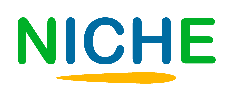 EXTRA
"Upplevelse" formeln

Liksom många andra organisationer och företag som är verksamma inom kulturarvet är agriturism inte begränsad till uppfattningen av sig själv som en semesterort, utan som suggestiva och välkomnande miljöer integrerade i landskapet, som hjälper till att definiera dess traditionella identitet, hjälper människor att vila från det tumultartade livet i städerna, mestadels tillbringat i ett högt tempo inomhus.

I det här fallet utnyttjar pelarna för (online) kommunikation en känsla av frid som är så eftertraktad av "urbana" män och kvinnor, alienerade från sin dagliga rutin mellan trafik, möten och affärsmöten ...
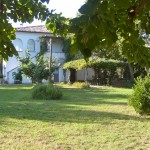 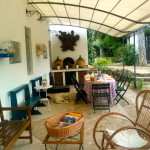 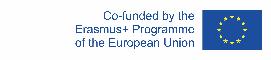 The European Commission's support for the production of this publication does not constitute an endorsement of the contents, which reflect the views only of the authors, and the Commission cannot be held responsible for any use which may be made of the information contained therein.
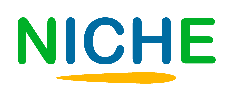 EXTRA
Kraften i berättande

För att få positiva resultat i recensioner och kundlojalitet var den roll som kulturell förmedling spelade av ägaren av företaget grundläggande, en person som kunde känna empati med gäster genom att kommunicera både äktheten av berättelsen och passionen hos de som deltog i den.

Mottagningsfasen är alltid kontextualiserad med hänvisning till den analoga visionen av territoriet, för att bygga ett unikt "varumärke" genom att definiera dem ömsesidigt.

Resenärer erbjuds extremt varierande integrerade upplevelsemässiga resplaner, vilket ger dem ett mervärde som kännetecknar vistelsen i strukturen, vilket förmår turisten att stanna i flera dagar och inte bara på helger.
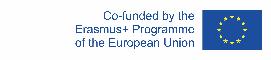 The European Commission's support for the production of this publication does not constitute an endorsement of the contents, which reflect the views only of the authors, and the Commission cannot be held responsible for any use which may be made of the information contained therein.
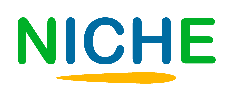 EXTRA
Sist men inte minst

Det är vanligt att agroturism och andra aktiviteter inom ICH-området vårdar, stärker och främjar ett lokalt nätverk av intressenter och andra aktörer inom sektorn som marknadsför sina tjänster och det övergripande utbudet på ett tvärgående sätt.

Om avsikten (dvs målet) är att ge kunden och kunderna en komplett upplevelse måste denna vara så inkluderande och diversifierad som möjligt, förankrat i traditioner och förstärka det bästa som närområdet har att erbjuda.

På så sätt bidrar ICH-företag till att skapa en ekonomisk cykel som de alla kan dra nytta av: företag, människor och lokala samhällen. .
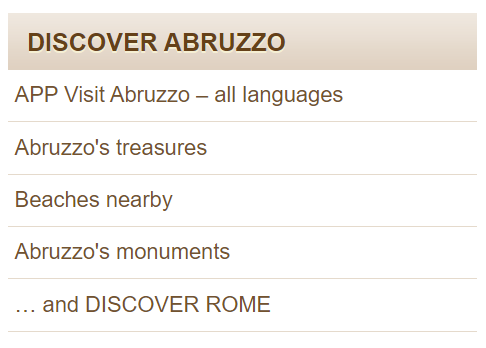 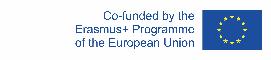 The European Commission's support for the production of this publication does not constitute an endorsement of the contents, which reflect the views only of the authors, and the Commission cannot be held responsible for any use which may be made of the information contained therein.
TACK